Contributing to Open Source PowerShell Projects using GitHub for Windows
|
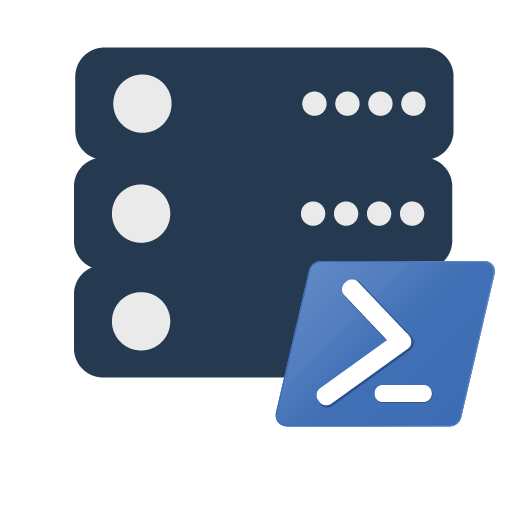 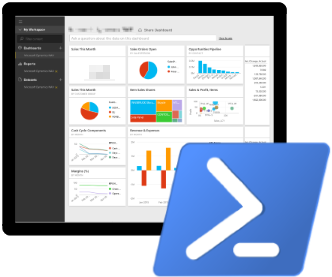 Chrissy LeMairePowerShell MVP
dbatools.io/git     |    dbareports.io/git    |   dbatools.io/youtube    |    sqlps.io/youtube
Demo
Intro
Questions
1
2
3
Agenda
1
1
dbatools.io/firstpull
dbatools.io/git     |    dbareports.io/git    |   dbatools.io/youtube    |    sqlps.io/youtube
@cl@psdbatools@closedasfixed
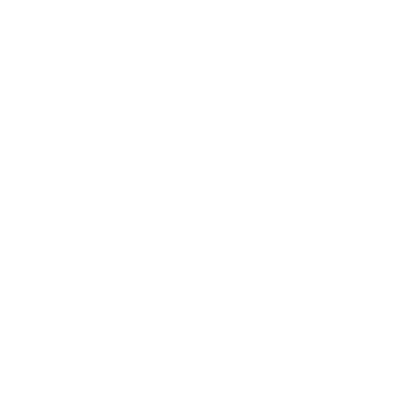 Tech:
netnerds.net, dbatools.io
Food:
RealCajunRecipes.com
whoami
Email:clemaire@gmail.com
Profile:
Chrissy LeMaire
Chrissy LeMaire, Microsoft PowerShell MVP
Sr. Systems Engineer/DBA for General Dynamics IT at NATO Special Ops HQ in Belgium
SQL Server since 1999 and PowerShell since 2005
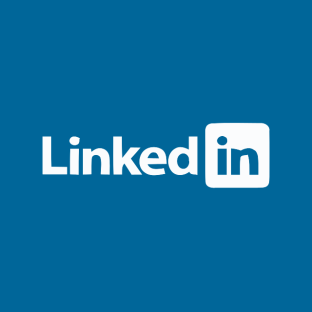 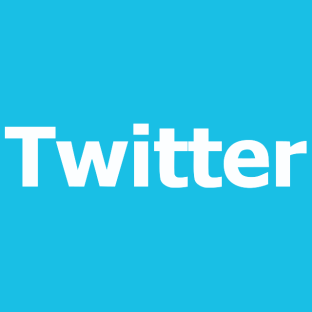 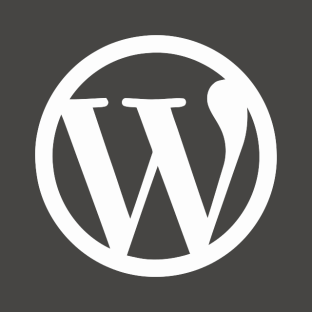 dbatools.io/git     |    dbareports.io/git    |   dbatools.io/youtube    |    sqlps.io/youtube
SQL Server Community Collaborative
|
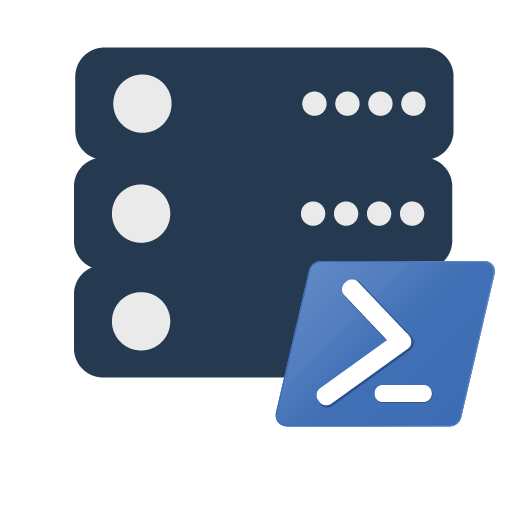 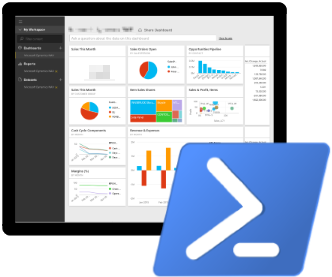 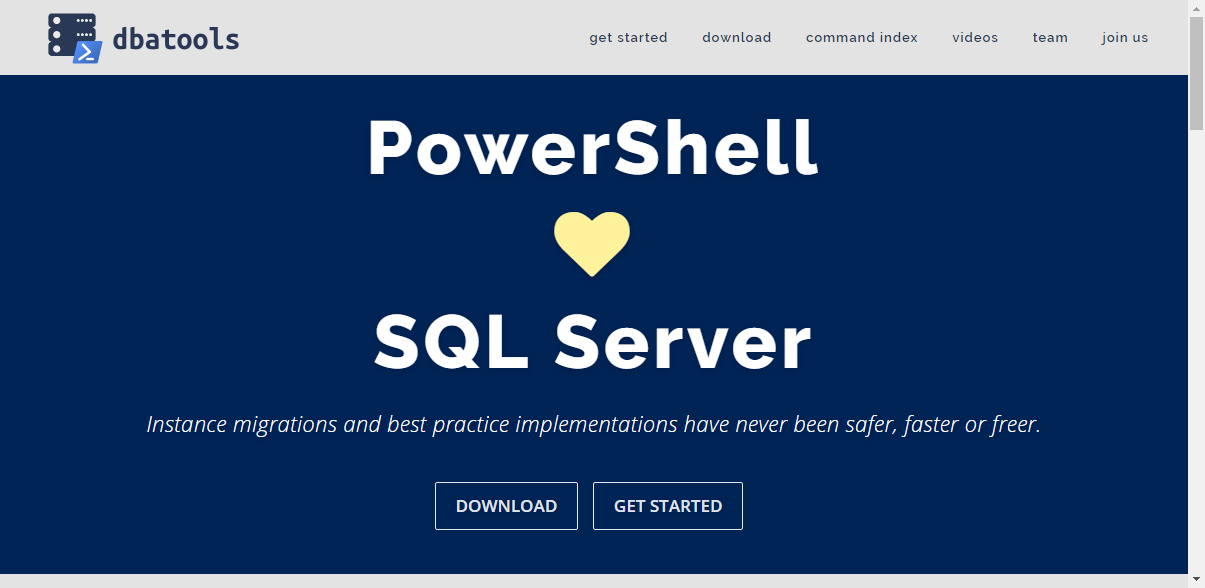 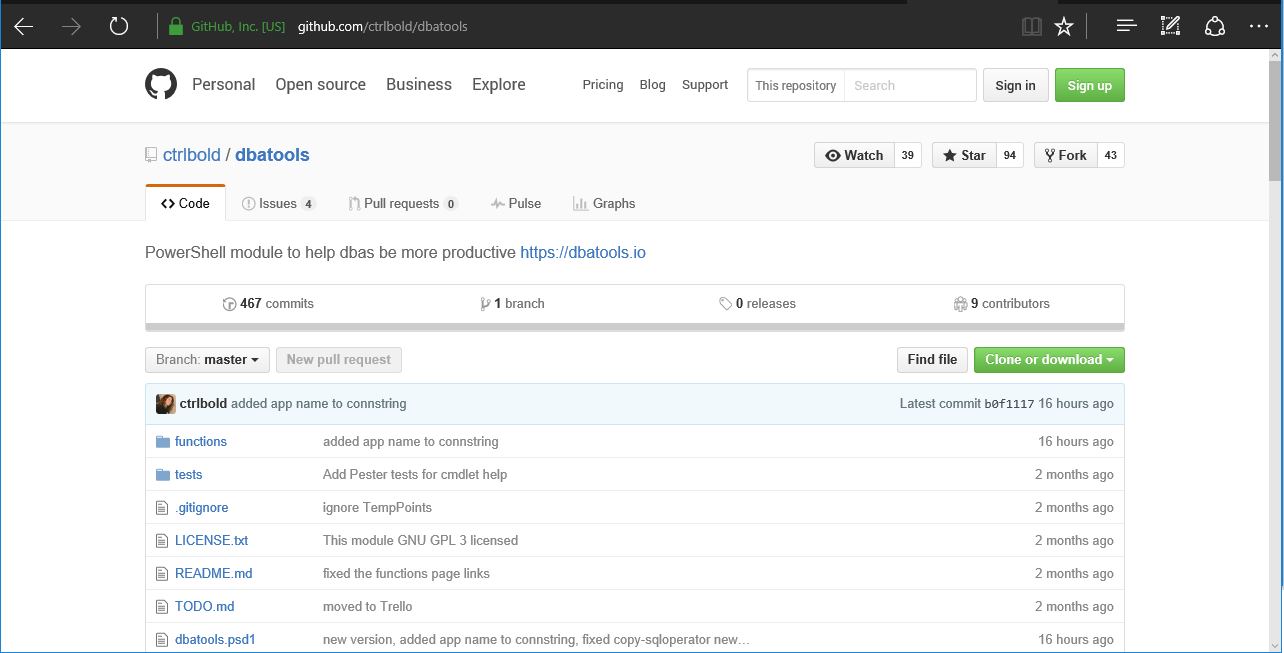 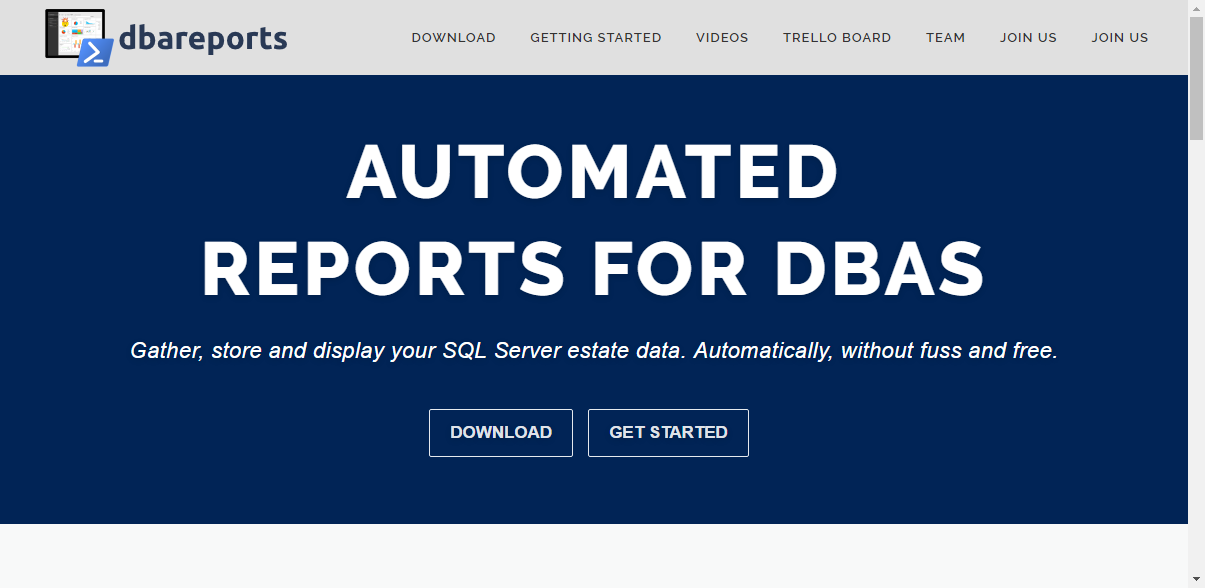 dbatools.io/git     |    dbareports.io/git    |   dbatools.io/youtube    |    sqlps.io/youtube
Am I a GitHub Expert?
No
dbatools.io/git     |    dbareports.io/git    |   dbatools.io/youtube    |    sqlps.io/youtube
Definitions
Fork - A fork is a personal copy of a repository that lives on your account. Forks allow you to freely make changes to a project without affecting the original. Forks remain attached to the original, allowing you to submit a pull request to the original's author to update with your changes. You can also keep your fork up to date by pulling in updates from the original.
Clone - A clone is a copy of a repository that lives on your computer
Branch - A branch is a parallel version of a repository. It is contained within the repository, but does not affect theprimary or master branch allowing you to work freely without disrupting the "live" version. 
Commit - A commit, or "revision", is an individual change to a file (or set of files). It's like when you save a file.
Pull request - Pull requests are proposed changes to a repository submitted by a user and accepted or rejected by a repository's collaborators. Pull requests each have their own discussion forum.Reference: https://help.github.com/articles/github-glossary
dbatools.io/git     |    dbareports.io/git    |   dbatools.io/youtube    |    sqlps.io/youtube
One more thing – updating a pull request
Subsequent commits to your branch will automatically update the Pull Request in the repository
No need for additional PRs
You can continue to make changes / add features until the PR is accepted or rejected
dbatools.io/git     |    dbareports.io/git    |   dbatools.io/youtube    |    sqlps.io/youtube
Join our YouTube + SQL Community Slack
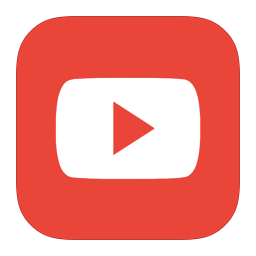 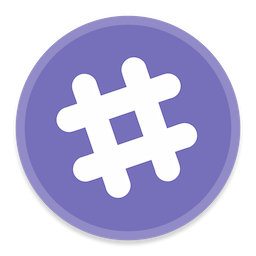 dbatools.io/youtubesqlps.io/youtube
dbatools.io/slack
dbatools.io/git     |    dbareports.io/git    |   dbatools.io/youtube    |    sqlps.io/youtube
[Speaker Notes: Promote our webpage and YouTube channel (we'd love to hit 750 subscribers by July 15 ;D)]
Questions
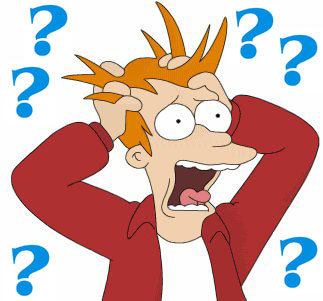 dbatools.io/git     |    dbareports.io/git    |   dbatools.io/youtube    |    sqlps.io/youtube